Государственное бюджетное специальное (коррекционное) образовательное учреждение для обучающих, воспитанников с ограниченными возможностями здоровья общеобразовательная школа №10 VIII вида г. Белореченска Краснодарского края
(ГБС(К)ОУ школа №10 г. Белореченска)
Урок профильного труда
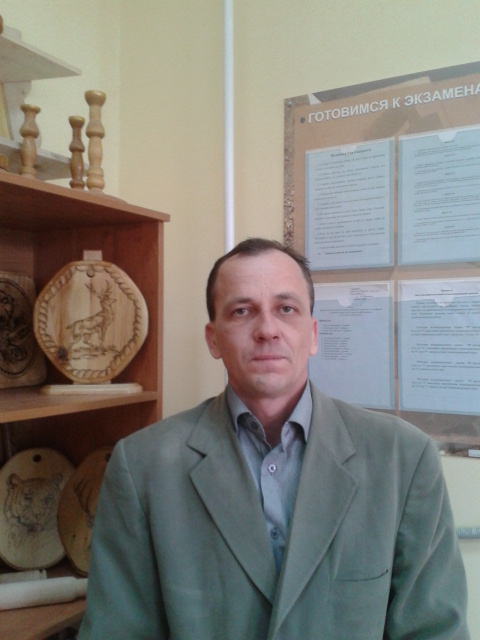 Тема урока: «Технология точения древесины на токарном станке»
Часть 3
Составил:                                                        учитель профильного труда                                                       Данильченко Н.Н.
Ученик 8 класса Мартынов Владимир
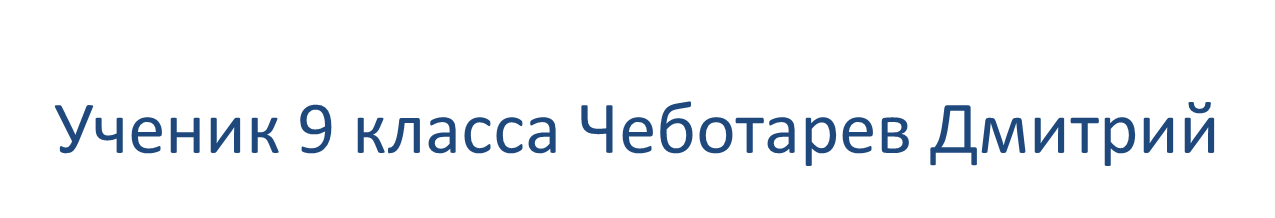 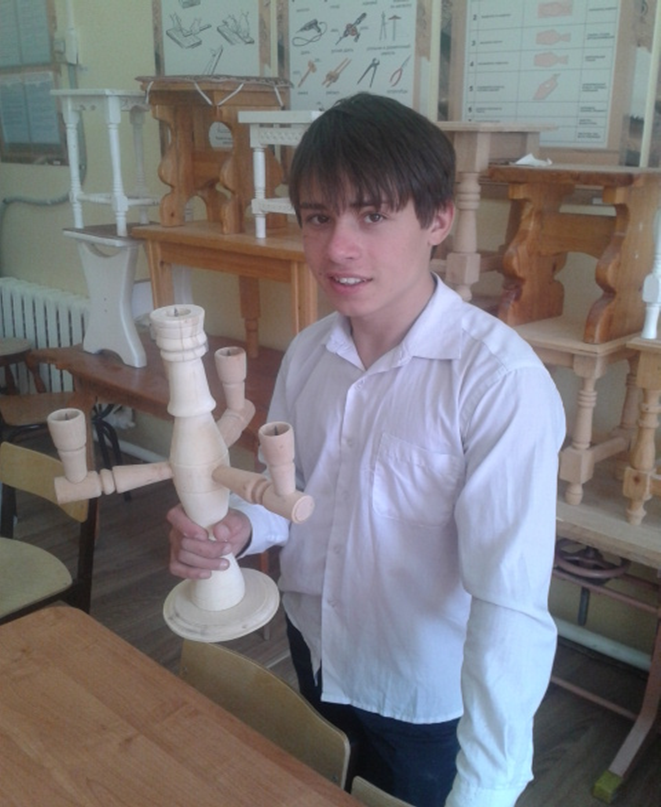 Ученик 9 класса Рябов Андрей
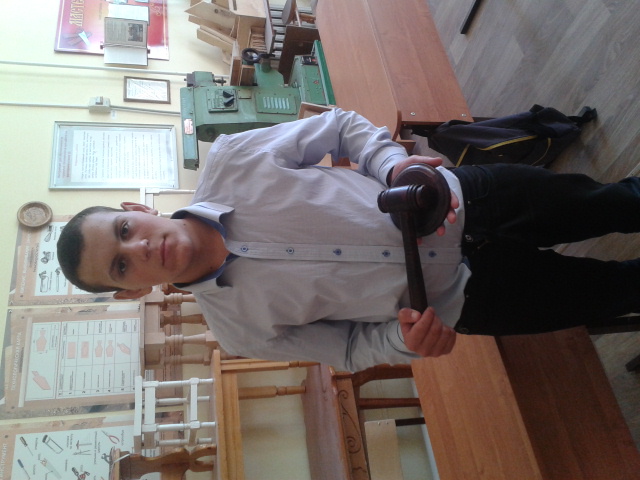 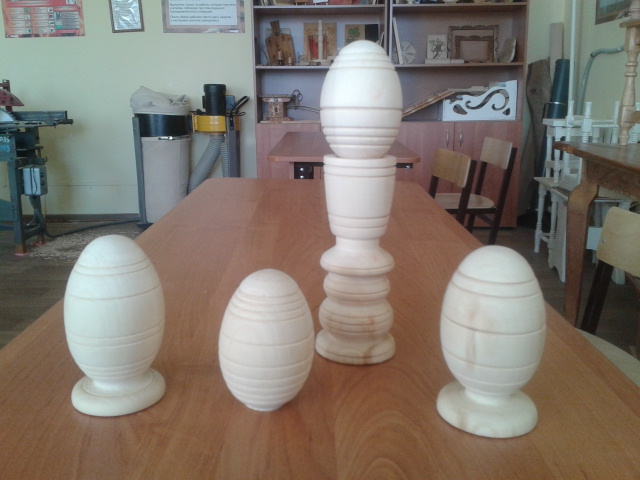 Подведение итогов занятий
Анализ самостоятельной работы учащихся;
Разбор типичных ошибок учащихся;
Обсуждение причин, допущенных ошибок и способов их устранения;
Сообщение учащимся о достижении целей занятия, показ и характеристика лучших деталей;
Объективная оценка работы каждого учащегося;
Используемые ресурсы:
Учебник «Столярное дело» А.Н. Перелетов, П.М. Лебедев, Л.С. Сековец; Гуманитарный издательский центр ВЛПДОС (Коррекционная педагогика) 2010
Лабораторно-практические работы по техническому труду; В. А. Перов; М. «Просвещение», 1983
Учебные задания по труду Н. Ф. Якубин, М. «Просвещение» 1991
Столярное дело, Б. А. Журавлев, М. «Просвещение» 1998